Réforme du Collège 2016Accompagnement Personnalisé et pédagogie différenciée
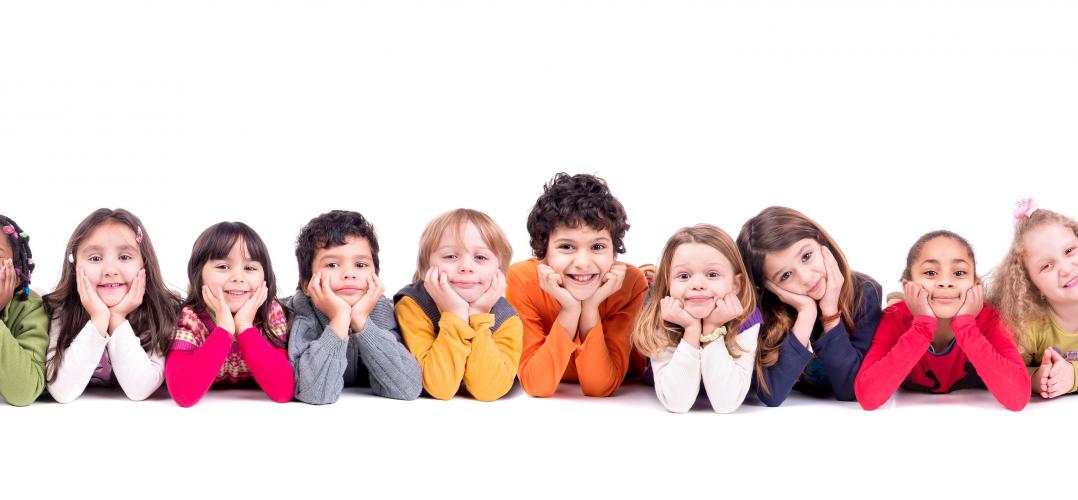 Caroline SANCHEZ 
Académie de Montpellier
A. La différenciation pédagogique
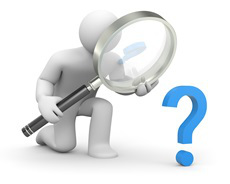 C’EST QUOI?
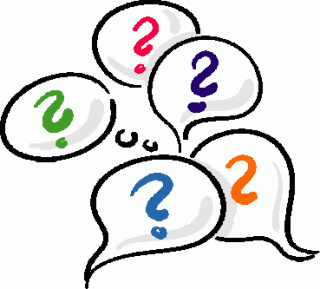 POURQUOI?
COMMENT?
1. Définition de la pédagogie différenciée
Différencier, c’est…
Mettre en œuvre différents moyens et procédures d’enseignement et d’apprentissage afin de permettre à TOUS les élèves, ayant chacun des spécificités diverses, d’atteindre par des voies différentes les objectifs communs de réussite éducative.
« …rompre avec la pédagogie frontale, la même leçon, les mêmes exercices pour tous; c’est mettre en place une organisation du travail et des dispositifs didactiques qui placent régulièrement chacun, chacune, dans une situation optimale. » Philippe Perrenoud
2. Pourquoi différencier sa pédagogie?
Tous les élèves n’apprennent pas de la même façon et au même rythme.

Ils sont tous différents par leurs acquis, leur comportement, leur rythme de travail, leurs intérêts, leur profil pédagogique…

Face aux apprentissages, certains élèves peuvent éprouver des difficultés passagères, d’autres des difficultés installées durablement et d’autres enfin qui ont davantage de facilités à comprendre et acquérir les connaissances et les compétences.
=> d’où l’importance d’une PEDAGOGIE DIFFERENCIEE…
3. Comment différencier sa pédagogie?
BIEN CONNAITRE SES ELEVES
Connaissance des acquis et des difficultés de chacun
Evaluation diagnostique, formative et sommative
PEDAGOGIE DIFFERENCIEE
3. Comment différencier sa pédagogie?
AGIR ENTRE ADAPTATION ET FLEXIBILITE
Que différencier?
Les organisations
-Groupes ou binômes homogènes (interaction)
-Groupes ou binômes hétérogènes (tutorat / entraide)
La gestion du temps
Adapter la durée en fonction des capacités des élèves, de leur rythme de travail, les mettre en autonomie.
Les productions




Les contenus
(savoirs/ savoir-faire)
Les tâches 
Ex: Faire varier la complexité des tâches ou des questions selon les capacités ou les difficultés des élèves
Les outils et supports pédagogiques
Ex: Faire varier la nature, la complexité, la quantité des documents, en fonction des groupes de besoins
Ex: ordinateur, manuel, support audio...
AIDER A APPRENDRE
PREPARER 
(avant l’apprentissage)
= comprendre à l’avance ce que l’on va faire, réduire la part d’inconnu
(ex: recherche préparatoire, définition mots de vocabulaire, lecture d’un texte à la maison…
COMPENSER
(pendant l’apprentissage)
= enseigner des compétences requises non enseignées
Ex: savoir lire ou compléter un tableau à double entrée, un graphique, comprendre le principe de la dictée à trous
REVENIR EN ARRIERE
(avant et pendant l’apprentissage)
= reprendre les bases pour combler les lacunes
Ex: lors de l’apprentissage du passé composé, revenir sur la conjugaison du verbe avoir au présent si elle n’est pas maîtrisée
FAIRE AUTREMENT
(pendant et après l’apprentissage)
= enseigner la même chose autrement, autre démarche pédagogique, autre support, autre interlocuteur (autre professeur, demander à un élève qui a compris d’expliquer à celui qui est en difficulté)
REVISER
(fin d’apprentissage)
= faire le point sur les points essentiels, revenir sur le que l’on a fait, renforcer l’estime de soi, certains élèves ont besoin de savoir sur quoi ils seront évalués
COMMENT AIDER A APPRENDRE?
(7 familles d’aide de Roland Goigoux)
SOUTENIR
(pendant l’apprentissage)
= langage d’accompagnement de l’action, mettre des mots sur les procédures, faire verbaliser l’élève sur ce qui fait blocage dans l’apprentissage
EXERCER
(milieu et fin d’apprentissage)
= s’entraîner, automatiser les procédures
(certains élèves ont besoin de s’entraîner plus longtemps, le temps en classe ne leur suffit pas: ex: faire des opérations, réciter tables de multiplication, conjugaison, réciter une poésie…
4. Exemples d’outils pour l’évaluation diagnostique de début d’année
Le test des 8 intelligences
Le test « VAK »
Le test « ROC »
B. AP et différenciation pédagogique
L’AP, C’EST QUOI?
COMMENT ORGANISER UNE SEANCE?
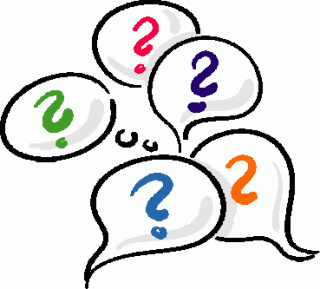 UN P’TIT EXEMPLE?
QUELS LIENS AVEC LE SOCLE?
1. L’AP selon les textes officiels
1. L’AP selon les textes (suite)
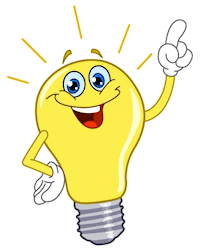 http://www.pearltrees.com/docuveille/accompagnement-
personnalise/id15005793?src=cCx1O3MsMDtvLDA7ZCwyMDE2MDI
yMjE1NTYyNTttLDgyO2UsY2RpLjAxMTAwMzdmJTQwYWMtbW9udHB
lbGxpZXIuZnI=&mid=1cdcb0234050093bf654dd6910469d203f3e#l115
Liens
2. L’AP : le lien entre Socle et Pédagogie différenciée
S O C L E
PEDAGOGIE
DIFFERENCIEE
Niveau:
Cycle:
Effectifs:
Temps:
Difficultés anticipées: 
Détectées et/ou évaluation diagnostique
Détection des situations de besoins
Objectifs de la séance:

Docs / outils retenus:
Déroulement de la séance et types d’activités :
Différenciation
Organisation
Tâches
Outils/supports
Gestion du temps
Productions 
Contenus 
+ Les 7 familles d’aides
Connaissances travaillées:
Organiser une séance d’AP
Compétences 
travaillées:
Parcours concerné(s):
Evaluation finale envisagée:
3. Un exemple de séquence d’Accompagnement Personnalisé, 6e, 1er Trimestre
3h d’AP / semaine, 1h d’AP intégrée à l’enseignement disciplinaire => 12 à 13h d’AP sur 108h
Buts :  
* Faciliter la transition avec l’école primaire                                                             
* Consolider les compétences centrales disciplinaires et transversales
* Rendre explicites les attendus du travail scolaire et les faire maîtriser par l’élève   
*Assurer la continuité des apprentissages CM2-6e 
* Faire acquérir les méthodes d’apprentissage
3. Un exemple de séquence AP 6e (suite)
3. Un exemple de séquence AP 6e (suite)